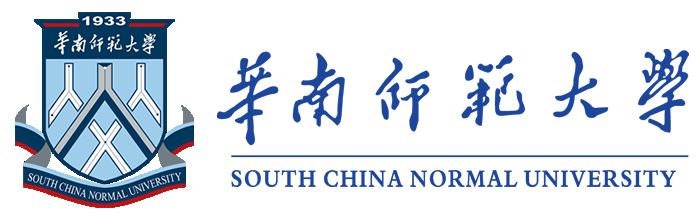 第9章  ATM 网 络
9.1  ATM产生背景和协议结构
9.2  ATM网络
9.3  ATM信元	
9.4  AAL
9.5  流量控制和拥塞控制
思考题
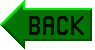 9.1  ATM产生背景和协议结构
9.1.1  ATM产生背景
        现有的通信网是根据应用业务来区分的，对不同业务的没有兼容性、灵活性不够和资源利用率低。
     建立一个与业务无关的网络，但又能够传送现有所有业务的网络：综合业务数字网(ISDN)。
[Speaker Notes: 如公用电话交换网(PSTN)、用户电报网、CATV网、分组交换公用数据网(PSPDN)、专用数据网等，即对每一种应用业务存在一种相应的网络进行传输与交换。网络在]
综合业务数字网(ISDN) 
1972年ITU-T提出了的概念：窄带综合业务数字网(N-ISDN)。后B-ISDN被设计用来以高速度向用户提供综合业务
1989年，ITU-T第18研究组提出了一种异步传送模式(ATM)作为新的信息传递，实现宽带综合业务数字网(B-ISDN)。ATM正式诞生。
1990年，ITU-T又推出了13个建议，定义了ATM的基本概念, 确定了大部分参数。
[Speaker Notes: N-ISDN只能为用户提供最高比特率约为1.5 Mb/s或2 Mb/s的各种业务。而且N-ISDN注重的只是用户网络接口上业务的综合，实际网络内仍是由电路交换和分组交换等若干分离的模块提供业务。因此，N-ISDN并未实现真正意义上的综合。
很多新业务在问世。它们通常包括话音、数据、图像和视频，带宽从56/64 kb/s到155 Mb/s, 甚至更高；这些通信业务大多数是传统的，在整个呼叫期间需要固定的带宽。然而很多
换而言之，用户有时保持沉默，然后在短期内突然以高速发送大量数据。这样即使在很长时间内所需要的平均带宽也变化甚微，用户也可能在短期内需要高得多的带宽。


 20世纪80年代，随着高速电信技术的到来，通信业务具有突发性，所需的带宽也要有高突发性。根据业务的特点，有些应用是面向连接的，即用户在信息交换之前需要建立连接, 如果是多媒体业务，单一的用户可能同时需要多条信道；有些是无连接的应用，如电子邮件和其他LAN类型的数据通信。]
ATM
ATM (Asynchronous Transfer Mode)异步传输模式是建立在电路交换和分组交换基础上的一种新的交换技术。
ATM是基于B-ISDN标准的，实现宽带通信的主要技术之一
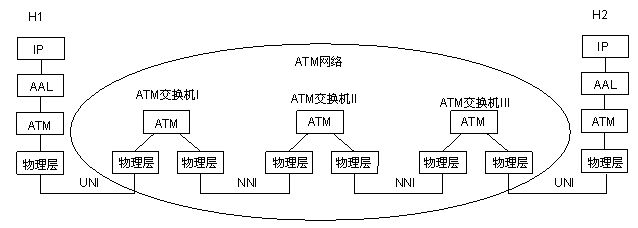 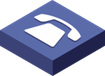 语音
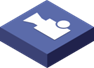 视频
信元
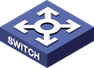 数据
ATM的特点
ATM集合了传统电路交换和分组交换的优点，是一种快速分组交换，有三个突出特点
分组长度固定
面向连接 
简化
9.1.2  ATM技术
特点：1．采用短而固定长度的短分组——信元(Cell)
       信元由53个字节组成，其中5个字节是信元头，48个字节是净荷。信元可使ATM系统处理时间短、响应快，适合实时业务和高速应用。
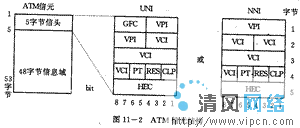 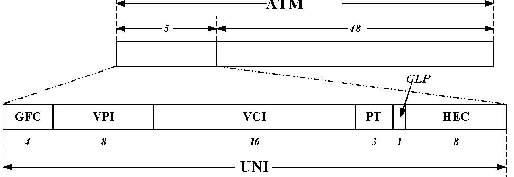 GFC为一般流量控制域；VPI为虚路径标识符；VCI为虚通道标识符；PT为净荷类型，即后面48个字节信息域的信息类型；RES为保留位，可以用作将来扩展定义，现在指定它恒为0；
[Speaker Notes: CLP为信元丢弃优先权，在发生信元冲突时，CLP用来说明该信元是否可以丢掉；HEC为信头校验码，检验多项式，这个字节用来保证整个信头的正确传输。]
2．采用统计复用——按需分配，可以满足不同用户传递不同业务的带宽需要。
        3．采用面向连接并预约传输资源的方式工作——用虚电路形式
        4．协议简化
        ATM协议运行在误码率很低的光纤传输网上，对于通信过程中出现的差错，推给了网络边缘的终端设备完成。
      5.简单的信元头部
       信元头部简单，主要是标志虚电路，容易将不同的虚电路信息复用到一条物理通道上。
        信元头部纠错和检错的机制以防止或降低错选路由。
[Speaker Notes: 电路交换是通过预约传输资源保证实时信息的传输，同时端到端的连接使得信息在传输时，在任意的交换节点不必作复杂的路由选择(这项工作在呼叫建立时已经完成)。分组交换模式中仿照电路方式提出虚电路工作模式，目的也是为了减少传输过程中交换机为每个分组作路由选择的开销，同时可以保证分组顺序的正确性。但是分组交换取消了资源预定的策略，虽然提高了网络的传输效率，但却有可能使网络接收超过其传输能力的负载，造成所有信息都无法快速传输到目的地。
网络根据当前的状态决定是否接受这个呼叫。其中资源的约定并不像电路交换中给出确定的电路或PCM时隙一样，而只协商将来通信过程可能使用的通信速率。采用预约资源的方式，保证网络上的信息可以在一定允许的差错率下传输。另外考虑到业务具有波动的特点和交换中同时存在连接的数量，根据概率论中的大数定理，网络预分配的通信资源肯定小于信源传输时的峰值速率。 可以说ATM方式既兼顾了网络运营效率，又满足了接入网络的连接能够进行快速数据传输。
总结：根据上面的描述可以知道，实际上 ATM充分地综合了电路交换和分组交换的优点。它可以支持实时业务、数据透明传输，并采用端到端的通信协议。同时也具有分组交换支持可变比特率(VBR：Variable Bit Rate)业务的特点，并能对链路上传输的业务进行统计复用。所以ATM是下一代通信网交换、复用和传输的主要技术之一。]
9.1.3  ATM协议参考模型
        ITU-T I.321建议提出的ATM协议参考模型包括三个平面：用户平面、控制平面和管理平面
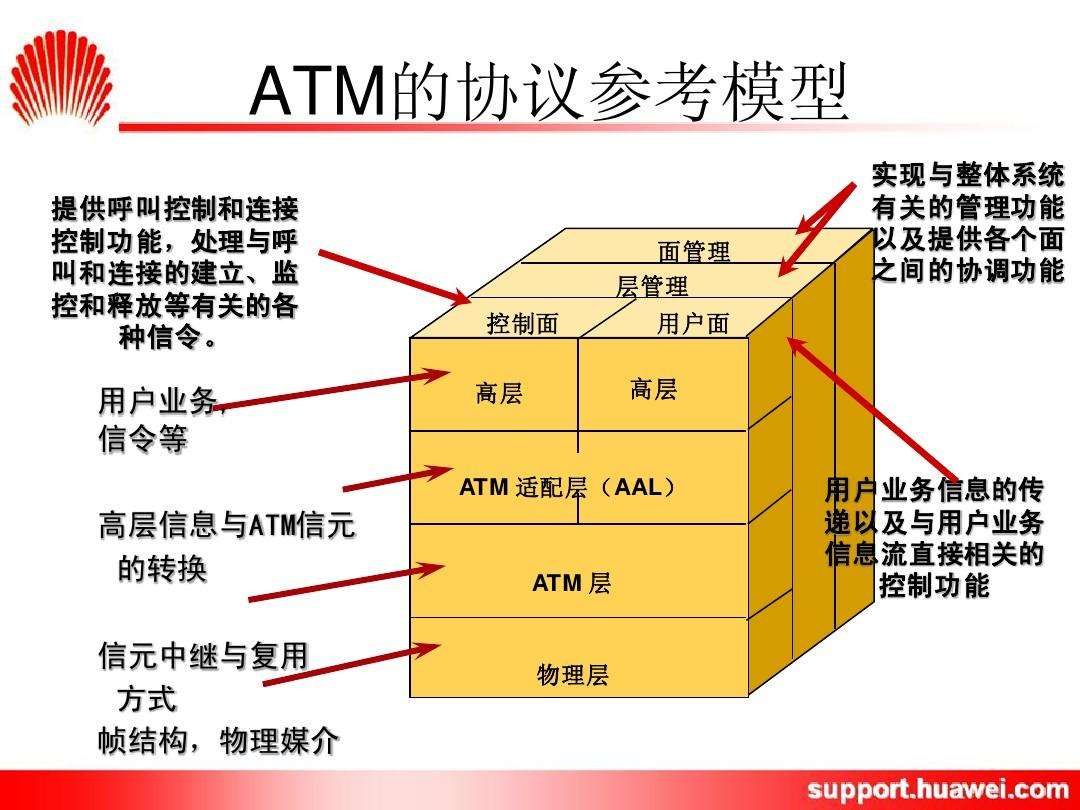 C平面
M平面
U平面
在每个平面内，采用了分层结构。ATM层：实现综合交换、复用和传输，设计的业务无关层； ATM适配层(AAL：ATM Adaptation Layer)：为实现对不同类型业务的不同处理，设计的一组平行的业务相关层；物理层：对ATM层屏蔽不同物理媒介的差异。
高层
ATM四层模型
与OSI模型相比，ATM物理层包括了OSI的物理层和数据链路层。其中，PM子层相当于OSI物理层；TC子层相当于OSI数据链路层，能简化，只保留了对信元头的校验和信元定界功能。
ATM层
物理层
传输会聚子层
物理媒介子层PM
9.2  ATM 网 络
9.2.1  ATM网络组成和接口
        1．ATM网络组成
ATM网络是网状拓扑结构，包括两种网络元素，即ATM端点和ATM交换机。ATM端点就是在网络中能够产生或接收信元的源站或目的站。ATM端点与ATM交换机相连。ATM交换机与ATM交换机相连，构成ATM网络。
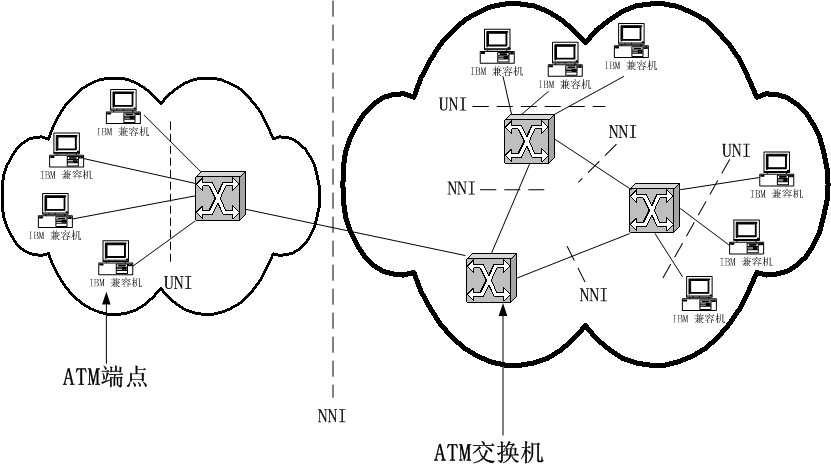 网络节点接口
宽带互连接口
用户网络接口
1)  ATM交换机
是ATM宽带网络中的核心设备，完成物理层和ATM层的功能。
对不同传送媒质电器特性的适配；
完成ATM信元的交换，即ATM信头中VPI/VCI的变换。
(信头必须按输出端口的要求进行转换)。
[Speaker Notes: (1) 自选路由法。在交换网络的输入端，通过给信元加寻路标识来提供快速选路。
         (2) 转发表控制法。通过交换矩阵内存储的路由表，包括新的VPI/VCI和对应的输出端口号或链路号。]
2)  ATM端系统
     在纯ATM网络中，端系统就是各种终端(如PC、工作站、视频解码器、电缆或xDSL调制解调器等)，是产生和接收ATM信元的；
     在互连的网络中，端系统就是互连设备(如路由器)，也叫做虚终端，用来连接不同的网络。
2．ATM通信网接口 
        包括ATM公用网和ATM专用网的通信接口，为用户提供包括信元中继在内的各种业务的传送，如信令处理、VP/VC交换等。
用户网络接口(UNI：User Network Interface)
网络节点接口(NNI：Network Netnode Interface)
宽带互连接口(B-ICI： Broadband Inter-carrier Interface)不同运营商组建的ATM 网间互连。
[Speaker Notes: 公用用户网络接口(简称UNI)：用户或专用网与公用网的连接
专用用户网络接口 PUNI(Private UNI)：专用网用户与专用网ATM交换机连接
 1) 用户网络接口
完成用户网络接口的信令处理和VP/VC交换操作。
公用用户网络接口(简称UNI)：用户或专用网与公用网的连接
专用用户网络接口 PUNI(Private UNI)：专用网用户与专用网ATM交换机连接]
9.2.2  ATM的逻辑连接
       ATM采用面向连接的工作方式，采用端到端的信息传送，在接入点之间建立虚连接（VC），并在整个呼叫期间保持虚连接。其逻辑连接是在两个等级上建立的，即虚信道(Channel)级和虚通路(Path)级。
         1．虚信道和虚信道连接(Virtual Channel and Virtual Channel Connection)
        虚信道VC指的是 ATM信元的单向通信能力。
虚信道链路(VC Link)：是两个相邻ATM实体间传递ATM信元的单向通信能力，用VCI(VC Identifier)来标识。在ATM 复用线上具有相同VCI的信元是在同一个VC上传送的。
虚信道连接(VCC：Virtual Channel Connection)：由级连的VC链路组成。VCC端点是ATM层和AAL层交换信元净荷的地方。在同一个VCC上，信元的次序始终保持不变。
[Speaker Notes: 它是一个一般性的概念，与其相关联的两个实在概念是
一条VCC在两个VCC端点之间延伸。
在虚信道等级上，VCC可以提供用户到用户，用户到网络或网络到网络的信息传送。        VC交换机完成VC路由选择的功能，这个功能包括将输入VC链路的VCI值翻译成输出VC链路的VCI值。]
2．虚通路和虚通路连接(Virtual Path and Virtual Path Connection)
      多个虚信道（VC）组成虚通路VP(Virtual Path)。具有虚通路VP链路和虚通路连接(VPC)两个概念。
VP链路是一束具有相同端点的 VC链路，端到端的多段VP链路组成VPC，VP链路用VPI来标识。
一个VPC中的每一条VC链路都能保证其上面的信元不改变次序。
[Speaker Notes: 一个大型的综合通信网要支持多个终端用户的多种通信业务，因此，网中必定会出现大量的速率不等的虚信道，在高速环境下对这些虚信道进行管理，难度很大。为此，引入了分级的方法，即将
一条VPC在两个VPC端点之间延伸，在点到多点的情况下，一条VPC有两个以上的端点。 
在虚通路等级上，VPC可以提供用户到用户，用户到网络或网络到网络的信息传送。        VP交换机完成VP路由选择的功能，即将输入VP链路的VPI值翻译成输出VP链路的VPI值。]
虚信道连接VCC和虚通路连接VPC的关系：
VCC由多段VC链路组成，每段VC链路有各自的VCI，因此在VCC上任何一个特定的VCI都没有端到端的意义。
每条VC链路和其他与其同路的VC链路一起组成了一个VPC。这个VPC可以由多段VP链路连接而成，
每当VP被交换时，VPI就要改变，但是整个VPC中的全部VC链路都不改变自己的VCI值。
[Speaker Notes: 在一个给定接口上，两个分别属于不同VP的VC可以有同样的VCI值。因此在一个接口上用VPI和VCI两个值才能完全地标识一个VC。]
结论：
VCI值改变时支持它的VPI一定相应地改变，而VPI改变时，其中的VCI不一定改变。换句话说，VP可以单独交换，而VC的交换必然和VP交换一起进行。
9.2.3  VP交换和VC交换
         1．VC交换
         VPI和VCI都是局部有效，只局限于链路及与之相连的收/发器。每个交换节点在读取VPI/VCI值后，根据本地的转发表，查找对应的输出VPI/VCI进行交换并改变VPI/VCI的值。因此，信元流过VPC/VCC时要经过多次中继。
特点：目的地的VPI和VCI不必与起点的VPI和VCI相同。
[Speaker Notes: 也就是说，每个VPI/VCI的作用范围只局限在链路级，交换机1的3端口和交换机2的2端口之间有一条传输线路，交换机2的4端口连接交换机3的1端口。发端用户使用VPI1/VCI6接入交换机1；交换机1将输入VPI1/VCI6转换为输出VPI2/VCI15，交换机2再将输入VPI2/VCI15转换为输出VPI16/VCI8。这里VPI和VCI组合构成了网络的每段链路。最后，交换机3将 VPI16/VCI8转换成目的地的VPIl/VCI6。]
2．VP交换
只根据VPI字段选路转发信息的交换方式就叫VP交换。
        VP交换将一条VP上所有的VC链路全部转送到另一条VP上去，而VC链路的VCI值都不改变
特点：VP交换的实现比较简单，可以看成传输通道中某个等级数字复用线的交叉连接。在骨干网外，交换机仍然进行VC交换。
[Speaker Notes: 在高速的骨干网中，可能同时有几百万个用户通信，其中可能同时有几千个VC在使用同一个VP。如果网中的所有交换机都进行VC交换，就要对几百万个独立的通信选路转发。这会增加骨干节点处理难度，降低转发速率。如果骨干交换机把这些VC做为一个完整单元看待，]
9.3  ATM 信 元
1．ATM信元的组成——相同长度、统一格式
        由53个字节的固定长度组成
[Speaker Notes: 信元从第1个字节开始顺序向下发送，在同一字节中从第8位开始发送。信元内所有的信息段都以首先发送的比特为最高比特(MSB)。]
2．ATM信元头
       




       ATM信元头各部分功能如下：
       GFC(Generic Flow Control)：一般流量控制，占4 bit。控制共享传输媒体的多个终端的接入，由GFC控制用户终端方向的信息流量，减小用户侧出现的短期过载。
        VPI：虚通路标识码。UNI和 NNI中的VPI字段分别是8 bit和12 bit，可分别标识 28条和212条虚通路。
        VCI：虚信道标识码。用于虚信道路由选择，它既适用于UNI，也适用于NNI。该字段有16 bit，故对每个 VP定义了216条虚信道。
UNI格式；          (b) NNI格式
PT(Payload Type)：信息类型指示段，也叫净荷类型指示段，占3 bit，用来标识信息字段中的内容是用户信息还是控制信息。
        CLP(Cell Loss Priority)：信元丢失优先级，占1 bit，用于表示信元的相对优先等级，CLP=0的信元具有高优先级；CLP=l的信元优先级低。
        HEC(Header Error Check)：信头差错控制，占 8bit，用于信头差错的检测、纠正及信元定界。
[Speaker Notes: 这种无需任何帧结构就能对信元进行定界的能力是ATM特有的优点。ATM由于信头的简化，从而大大地简化了网络的交换和处理功能。]
3．信元的传输
用户有通信需求时，首先请求建立连接，
若接受呼叫，就给各段链路分配VPI/VCI，并在各交换机内建立控制转发的转发表。
信元传送阶段，高层用户信息经过切割封装成信元送给入端交换机，交换机按已确定的转发表转发信息至目的地。目的地将一个个信元重新恢复成原始信息递交给高层用户。        
通信结束后，用呼叫结束请求拆除VPC和 VCC，释放分配的 VPI和 VCI。
ATM信元传送
9.4  AAL层
AAL的作用是将各种高层信息变换成标准信元净荷，或者做相反变换。
信元拆装子层(SAR：Segmentation and Reassembly Sublayer) :将一个虚连接的全部信元净荷组装成数据单元并交给高层或在相反方向上将高层信息拆成一个虚连接上的信元净荷。
会聚子层(CS：Convergence Sublayer) 根据各类业务质量要求，提供不同业务所需的附加功能。如控制信元的延时抖动，在接收端恢复发送端的时钟频率（同步），以及对帧进行差错控制和流控等。
[Speaker Notes: 如果需要，会聚子层还可细化为公共部分汇聚子层(CPCS：Common Part Convergence Sublayer)和业务特定汇聚子层(SSCS：Service Specific Convergence Sublayer)。]
ITU-T按照信源和信宿之间的定时关系、比特率、连接方式将AAL层业务分成四类：
A类：为“电路仿真(Circuit Simulation)”业务。
B类：自由度更大，适合恒定质量的压缩信息，如音频、视频传送
C类：适合面向连接的数据和信令传输，类似X2.5
D类：适合传送无连接的数据
ITU-T制定了5 类AAL协议：
AAL1和AAL2适配协议，分别针对实时业务的A和B两种类型。
AAL3/4适配协议支持C和D两类数据业务的传输，如数据传输业务、计算机数据或信令信息的速率一般是可变的，区别在于是否采用面向连接方式。
AAL5适配协议支持C类数据业务的传输。
CSI
SN
CRC
SNP
SAR-PDU
9.4.1  AAL1——
用于A类业务传输的协议A，如非压缩的音频和视频数据
AAL1分为两个子层：分段和重装子层(SAR)、会聚子层(CS)。
SAR：
发端SAR：从CS子层接收47字节的数据块，然后加上1字节的控制信息，组成SAR-PDU
收端SAR：从ATM层获得48字节数据块，分离出控制信息
1字节的信元头中，包含1 bit汇聚子层指示符CSI和3 bit的信元序号SN，3位序号保护字段CRC和1 位奇偶校验和SNP
[Speaker Notes: AAL1是。A类传输是指实时的、恒定比特率的、面向连接的传输。例，输入的是比特流，不存在报文分界。对于这种传输，没有使用错误检测协议，因为由超时和重发机制引入的延迟是不能接受的。但是，丢失信元时会通知应用程序，由它采取措施(如果可能的话)来进行弥补。
对于恒定比特率业务，ATM适配层业务数据单元以固定速率提交AAL用户。然而，由于ATM是分组交换网，在接收端可能出现信元延时变化(抖动)，CS子层采用缓冲区处理ATM适配层的信元延时变化，当缓冲区上溢或下溢时，采用在信息流中分别插入特定比特模式组成的信元或丢弃多余比特策略进行处理。为了降低净荷的组装延时，SAR-PDU可以只部分地装载用户信息，其余位用填充比特补充。
 CS（会聚子层）——与特定的业务密切相关 
功能：
(1) 信元延时变化(CDV: Cell Delay Variation)处理；
(2) 定时信息传递；
(3) 信源和信宿之间的结构信息传递；
(4) 丢失或错插信元的监视及可能的纠错动作；
(5) 向管理层报告端到端性能状况。]
9.4.2  AAL2 ——用于B类，如压缩的音频或视频数据，具有比特率适配的特点
将会聚子层中的公共部分会聚子层CPCS与SAR合并，称为公共部分子层CPS。
        AAL2必须完成以下功能：
(1) 由于数据传输速率是可变的，VBR业务和AAL1支持的CBR业务是不同的。由于任意时间段内信息长度是可变的，传送数据结构信息时，不采用AAL1的1 bit CSI标志方法。
(2) 由于信源和信宿之间存在定时关系，发送端必须将信源编码器产生的数据及时送出
(3) 由于信源和信宿之间进行实时业务传送，必须采取面向连接的方式降低信元寻径开销，减少网络延时。
CID
LI
UUI
HEC
CPS-INFO
9.4.3  AAL3/4——C类和D类业务， 即对数据丢失或出错敏感数据传输服务类
支持多路复用
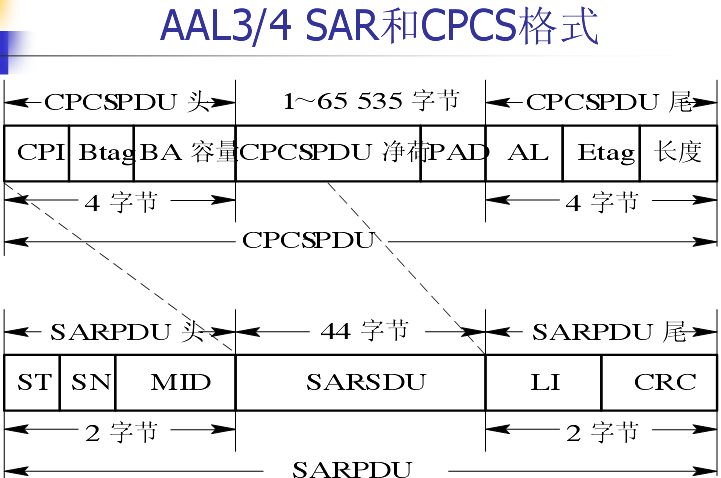 9.4.4  AAL5 
又称为简单有效的适配层(SEAL：Simple Efficient Adaptation layer)
提供了两种服务：一种是可靠服务(即采用流控机制来保证传输，以防过载)；另一种是不可靠服务(即不提供数据传输保证措施)，通过选项使校验错的信元，或者丢失或者传送给应用程序(但被标识为坏信元)。
支持点到点方式和多点播送方式的传输
更加高效
可以通过长的校验和来检测丢失的或错误的信元，而不需要使用顺序号。
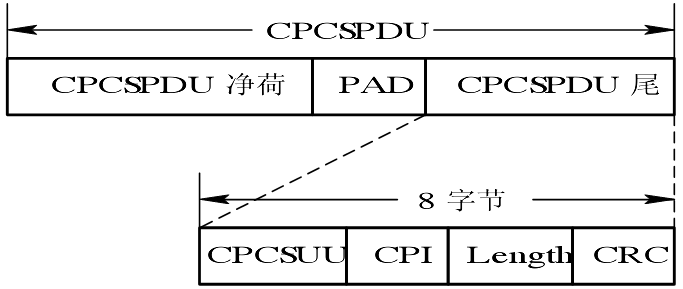 每个SAR-PDU净荷增加4字节的开销信息，因而其有效载荷的容量只有44字节，对于长的报文，无效数据占8%。每个报文有一个稍大的尾部(8字节)，但每个SAR-PDU无额外开销
9.5  流量控制和拥塞控制
9.5.1  ATM层业务分类
        ATM是支持多业务的技术。
        ATM论坛流量管理标准(4.0版)和ITU-T I.371建议定义的业务分类或传送能力：
[Speaker Notes: 在网络边缘选择合适的AAL以满足不同业务的应用，而在ATM层，早期的研究只为每一个连接分配固定的带宽，一般按峰值信元速率(PCR：Peak Cell Rate)分配，这种方式只能提供一个等级的QoS。事实上，ATM层的性能应该独立于AAL协议和高层协议，多业务混合流流入网络时，ATM层应该能控制为每一个业务流分配的网络资源，以增加网络的灵活性、公平性，提高网络利用率。因此要对ATM层业务进行分类。分类的另一个目的是减少网络和终端的复杂度。ATM网络根据业务类型分配带宽，其一般原则如下：
        (1)  CBR和DBR(Deterministic Bit Rate)业务，对每一个连接按最大带宽分配，即使是静默期。
        (2)  VBR和SBR(Statistical Bit Rate)业务，对每一个连接按平均速率分配网络资源。
        (3)  ABR(Available Bit Rate)业务按“弹性”带宽指配。对每一个连接所分配的资源随时间变化，具体决定于网络。
        (4) 对UBR(Unspecified Bit Rate)业务不分配资源，每一个连接带宽和QoS不确保。
        (5) 对ABT(ATM Block Transfer)突发块，资源的协商和分配按块，而不是按一个连接进行，即采用无连接方式传送信息。]
9.5.2  流量控制(Traffic Control)
原因：ATM采用统计复用，网络资源有限 (信道带宽、节点中缓存器容量等) ，当网络中的连接数目和业务流量超过它能支持的限度，网络的服务质量会变差，如时延增加、丢失增加。
概念：就是要对用户利用网络资源加以控制，即使网络负荷超过网络容量时，网络仍能处于正常工作状态保障服务质量。
1．基本的流量控制功能
1) 呼叫接纳控制(CAC：Call Admission Control) 
        CAC是在呼叫建立阶段网络所执行的一组操作，用以接受或拒绝一个ATM连接。
        用户在呼叫时，要把自己的业务流特性和参数以及它要求的服务质量告知网络，网络根据资源被占用情况和用户提供的信息，在不降低已建立连接服务质量的前提下，决定是否接纳这个呼叫。
2) 用法参数控制(UPC：Usage Parameter Control)和网络参数控制(NPC：Network Parameter Control)
分别在UNI和NNI上进行，是通信过程中网络执行的一系列操作。
在接纳呼叫入网后，给这个呼叫分配了一定的带宽（共享，业务速率变化大）。需要对业务流量进行监视和控制，保证业务流特性和网络分配的带宽相一致。
2．附加的流量控制功能
优先级控制(CLP Control)
业务流整形(TS：Traffic Shaping)：信元顺序完整性
网络资源管理(NRM：Network Resource Management)：带宽预留和缓冲器预留。
反馈控制(FC：Feedback Control):拥塞通知(FCN\BCN)
9.5.3  拥塞控制
    拥塞：主要是由于网络资源受限或突然出现故障所致。造成ATM拥塞的网络资源一般包括交换机输入/输出端口、缓冲器、传输链路、ATM适配层处理器和呼叫接纳控制(CAC)器等，发生拥塞的资源也称为瓶颈或拥塞点。
       系统的连接模式、重传策略、认证策略、响应机制和流量控制等应用特性对拥塞都有影响。与应用特性相反，一定的网络特性对控制拥塞可以起到积极作用，如排队策略、服务调度策略、信元废弃策略、路由选择、传播时延、处理时延和连接模式。
[Speaker Notes: 拥塞是一种不正常的状态，在这种状态下，用户提供给网络的负载接近或超过了网络的设计极限，从而不能保证用户所需的服务质量(QoS)，]
拥塞发生时的一个重要现象是服务质量严重下降。理想的拥塞控制(Congestion Control)机制是：在不发生拥塞的情况下，使网络负载增加到瓶颈资源的边缘并维持不变，从而最大限度地利用网络资源。
[Speaker Notes: 显示当提供的负载增加到轻度拥塞区间，网络实际承载的负载因受限于带宽和缓冲资源而到达最大值。当负载继续增加到严重拥塞区间，网络承载的负载因丢失或超长时延而引起重传，造成网络性能严重下降。网络承载的负载在严重拥塞区间的下降程度被称为拥塞崩溃现象。
ATM网络必须既要处理由于大于系统处理能力的通信量而引起的长期拥塞，又要处理由于通信中的突发性传输而引起的短期拥塞。]
ATM的现状
曾经被认为是最具生命力的网络技术 

协议设计过于完美，造成了ATM实现的复杂。

IP和ATM技术结合起来，形成了IP over ATM技术建设宽带网络的新时期
ATM应用ATM应用之LANE
LANE( 局域网仿真或LAN仿真)指的是LAN Emulation Over ATM, 即在ATM网上进行LAN局域网的模拟。
LANE技术可以把分布在不同区域网互联起来，在广域网上实现局域网的功能。
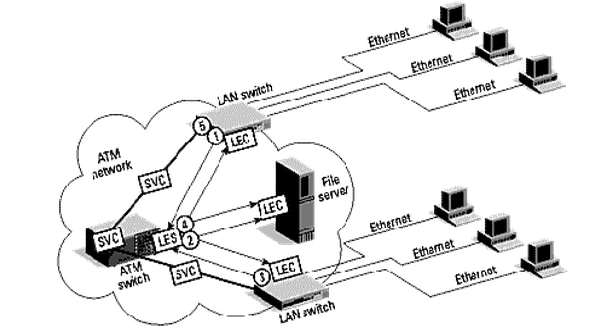 ATM应用之话音业务
以低时延的性能支持话音和其他实时业务传送，用于ＰＳＴＮ或其它网络的中继传输；
用于第三代移动通信系统（ＩＭＴ－２０００），在ＢＳ和ＭＳＣ之间以ＡＡＬ２协议支持低速话音和数据信息的传送；
用ＡＡＬ２交换机代替ＡＴＭ交换机（ＡＴＭ层仅提供ＰＶＣ交叉连接功能），提供端到端的ＡＴＭ话音和数据业务。
ATM应用之MPOA
MPOA(ATM 上的多协议)集成了 LANE 和 NHRP(下一跳解析协议)以保留 LANE 的优点，同时在数据路径不需要路由器的情况下，允许 ATM VCC 上的子网和 internet 网络层协议间的通信。
 MPOA 提供了一个框架，能在不同协议、网络技术和 IEEE 802.1 虚拟 LAN 环境下，将桥接和路由与 ATM 有效的结合起来。 
MPOA 能够同时使用网桥和路由信息来定位 ATM 环境最佳出口。
 MPOA 允许网络层路由记算和数据转发在物理位置上分离，称为虚拟路由技术。
思  考  题
1．什么是ATM？它有何特点？
2．画出ATM协议参考模型，并说明各部分的功能。
3．为什么ATM的协议模型采用立体分层结构？
4．说明ATM网络组成和接口类型。
5．ATM交换机在网络中的作用是什么？
6．ATM的逻辑连接包括哪些等级？它们之间的关系如何？
7．什么是VP和VC交换？
8．说明ATM信元的组成。ATM信元头中各功能域的作用是什么？
9．在UNI和NNI处，可以支持多少条VP和VC连接？
       10．AAL层的作用是什么？AAL支持的业务类型有几类，每一类有什么特征？
       11．在ATM网络中，如何保证收发终端的定时关系？
       12．AL2和AAL1都能支持语音传送，它们有何不同？比较AAL3/4和AAL5的异同点。
       13．ATM网络为什么要进行流量控制和拥塞控制？
       14．ATM业务的QoS参数有哪些？
       15．为什么ATM层也要对业务分类，分成哪些类？如何对不同类型的业务分配带宽？
       16．流量控制和拥塞控制有何不同？流量控制的方法有哪些？
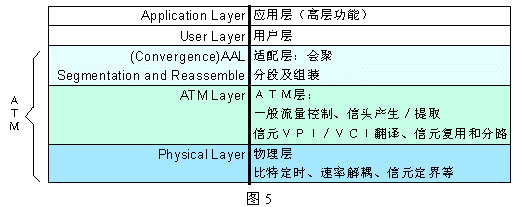 根据拥塞程度不同，拥塞控制包括三个层次：拥塞管理、拥塞回避和拥塞恢复。
       在非拥塞区域，拥塞管理工作的目的是确保网络负载不要进入拥塞区域。这种控制策略包括资源分配、废弃型UPC、完全预约或绝对保证的CAC以及网络工程。
        拥塞回避是一组实时的控制机制，它可在网络过载期间避免拥塞和从拥塞中恢复。例如某些节点或链路出现故障时，就需要这种机制。拥塞回避程序通常工作在非拥塞区域和轻度拥塞区域之间，或整个轻度拥塞区域内。拥塞回避机制包括前向拥塞通知(ECN)、UPC、过预约CAC、阻塞式CAC、基于窗速率信誉的流量控制。
拥塞恢复程序可以避免降低网络已向用户承诺的业务质量。当网络因拥塞开始经受严重的丢失或急剧增加时延时，启动该拥塞恢复程序。拥塞恢复包括选择性信元废弃、UPC参数的动态设置、严重丢失驱动的反馈或断连(Disconnect)等。
        总之，流量控制使网络工作在正常服务范围内，获得更高的网络效率；拥塞控制通过降低网络效率或QoS以确保拥塞不会发生。流量控制和拥塞控制功能概要如图9.22所示。
图9.22  流量控制和拥塞控制功能概要
ATM的优缺点与发展
未来网络的发展是用统一的网络实现宽带多媒体通信。ATM是实现这一目标的主要技术之一。ATM的主要贡献表现在：
        (1)  ATM技术确保QoS。
在ATM网络边缘，定义AAL层, 以满足不同业务对QoS的特殊要求，包括对传输时延、抖动、信元丢失的处理；
在ATM网络内，对业务进行了分类，按类分配带宽资源, 并通过流量管理和控制机制为每一个用户定义更细的QoS。包括连接管理控制、呼叫接纳控制、用法参数控制、信元优先级处理和拥塞控制等。
(2) 信元头中包含VCI和VPI，信元的两级交换和连接(VPC/VCC)思想, 有利于简化网络结构、增强网络的服务能力，以及减少处理和连接建立的时间。即接入侧使用VCI标识精细的接入，而骨干网使用粗粒度的VP交换快速转发信息。
       (3)  ATM论坛定义的PNNI接口处的路由协议，可以根据网络拓扑结构自动更新路由表，为公用骨干网络路由的选择提供了借鉴。
ATM主要问题：
 （1）对大量低速率业务的支持尚不能令人满意，尤其是语音。    （2）TCP/IP业务在PC桌面已占主流，53字节长的信元用来承载平均长度在1500字节左右的IP分组，传输效率很低。
（3）ATM桌面应用缺少ATM终端系统的API，ATM网卡和业务费用较高。
（4）ATM与现有非ATM业务特性的一致性也存在问题。在因特网迅猛发展的形势下，组建纯ATM网络已不大可能。
[Speaker Notes: AAL1和AAL2虽然可以通过部分填充和多个AAL用户的复用，实现低速语音等业务的传送，但不能高效地支持端到端的传送。]
ATM用途发展有两种趋势：
一是用ATM网作为骨于网，利用ATM高速、大容量的优势来承载IP业务流。ATM将根据需要向MPLS演进，形成MPLS与传统 ATM混合的网络结构。
二是将ATM节点逐渐移向网络边缘，利用ATM支持多业务的能力优势，扮演多业务接入的角色。
ATM技术在光接入网、移动和卫星网中的应用仍可得到进一步发展。
1) 优先级控制
        当一个ATM连接应用户要求使用CLP（信元丢失优先级）功能时，网络资源被分配给CLP=0(高优先级)和CLP=1(低优先级)的业务流。据此分配足够的资源以及适当的路由选择，从而保证QoS类型。
2) 业务流整形
        根据排队理论，一个排队系统的服务性能不仅与服务时间分布、服务规则、缓存器长度有关，还与顾客到达的分布密度有关。在其他系统参数固定的情况下，顾客到达这一随机过程的统计特性越平滑，其服务质量就越好。在ATM网络中，业务流是高度突发的，其业务速率变化很大。因此，如果能适当地改善业务流进入网络的统计特性，无疑会改善业务的服务质量。业务流整形就是要完成这样的功能。
        可见业务流整形是一种机制，它能改变一个VCC或一个VPC上信元流的业务量特性，以使得业务流穿过UNI或NNI时与用户网络或网络内要求的流量特性保持一致，以最大程度地提高ATM网络的带宽资源利用率。
        业务流整形控制必须保证ATM连接的信元顺序完整性。
3) 网络资源管理
        ATM网络节点中最重要的资源是缓冲空间和中继线带宽。简化中继线带宽管理的一种方法是利用虚通道VP。VP可包含多个VC，VP信元只基于信头中的VPI部分进行中继。如果网络中的每个节点都是通过VPC相连的，那么在CAC决策中只需考虑可利用的VPC带宽。VPC可将多个VCC作为一个整体进行管理，这比管理单个VCC要容易得多。
        两种基本的管理带宽和缓冲资源的方法是：带宽预留和缓冲器预留。
带宽预留是在端到端路由的每个中间节点上，逐节点申请预留带宽。所有中间节点带宽预留成功，并给出证实响应时，才可传送业务。
         对中间节点的缓存器资源管理是通过确保整个突发能够在节点缓冲，网络进而保证整个突发不被丢失。当每个突发到达节点时，节点检测和比较信元所要求的缓冲器(REQ BUF)长度和可利用的缓冲器空间。如果请求的缓冲器长度大于可利用的缓冲器空间，则不受理整个突发；反之，受理整个突发。
4) 反馈控制(FC)
        反馈控制是网络和用户所采取的一套操作，这些操作根据网络单元的状态来调节ATM连接的业务流量。反馈控制过程与业务类型有关。反馈控制的方法有前向拥塞通知(FCN：Forward Congestion Notification)和反向拥塞通知(BCN：Backward Congestion Notification)两类。
ATM业务类型
CBR：固定比特率业务
用于在连接的生命期中需要静态带宽的连接 
rt-VBR：实时可变比特率业务
一种实时的应用业务，对时延和时延变化有严格的限制 
nrt-VBR：非实时可变比特率业务
支持突发性的非实时的应用 
UBR：未指定比特率业务
支持非实时的应用 
ABR：可用比特率业务
ABR业务中网络在连接建立时的传输特性可以在后来被更改